ASTR DIGITIZATION WORKFLOW
Digitizing RECORDS – ASTR workflow
Office of archives, statistics & research
[Speaker Notes: Take you through the process that we have formulated to digitize and aptly store records/files.
Important to note that this process may not be perfect, and different organizations may require different processes]
process
ASTR DIGITIZATION WORKFLOW
[Speaker Notes: This workflow is a 4 step process
Prepare the documents for digitization
Scanning the documents
Verifying scans
Store the digitized files 
I will go through each of these stages and speak to what is involved in each.]
Preparation
[Speaker Notes: One of the most important stages
Prepare documents for scanning
Capture appropriate meta-data
get things right in the initial phase]
Box Intake process
[Speaker Notes: Box arrives or acquired from GC Departments with files and documents.
Department/individual delivering new box completes form to indicate contents **sample shown on next slide**]
Box Intake process
[Speaker Notes: Box arrives or acquired from GC Departments with files and documents.
Department/individual delivering new box completes form to indicate contents **sample shown on next slide**]
Box Intake process
[Speaker Notes: Box arrives or acquired from GC Departments with files and documents.
Department/individual delivering new box completes form to indicate contents **sample shown on next slide**]
box Intake Form
Important Information to Capture:
Originating Department
Media Format
Content
Year Range (e.g. Span 1974-1978)
Future plans include moving to an online form.
[Speaker Notes: Important Information to Capture:
Originating Department
Media Format (3 ½ Floppy disks, CD, Hard Drive, etc.)
Content
Year Range (e.g. Span 1974-1978)
INTAKE FORM is important as you do not want to assume]
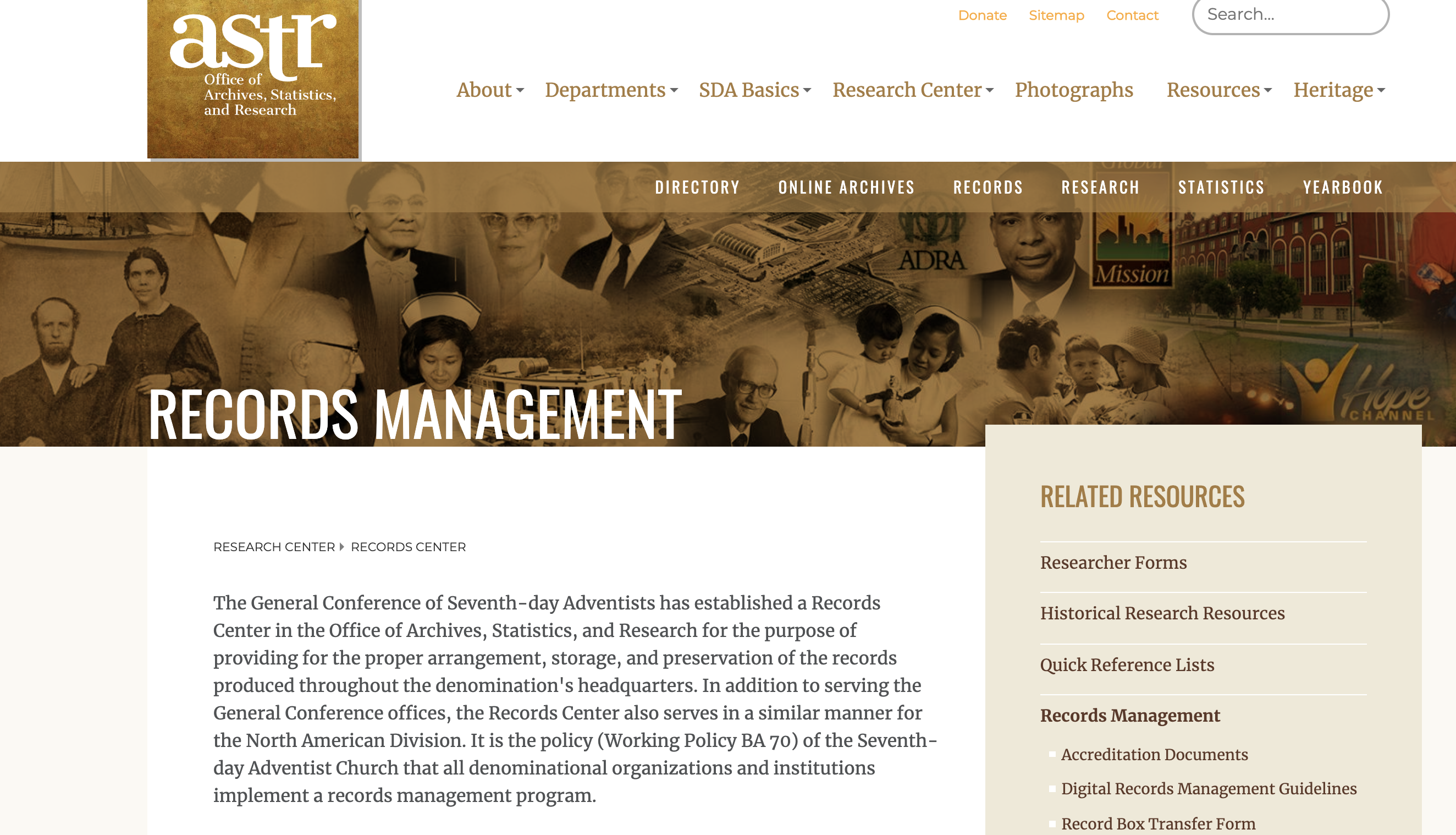 Data entry
Each file/folder within a box is entered in the Records Management System (Versatile) as a new record.
Coversheets are generated from Versatile for each file/folder to be scanned
[Speaker Notes: Each file/folder within a box is added to Versatile as a new record, and assigned to the box created in the previous step.
Coversheets are generated from Versatile for each file/folder to be scanned]
New Box entry
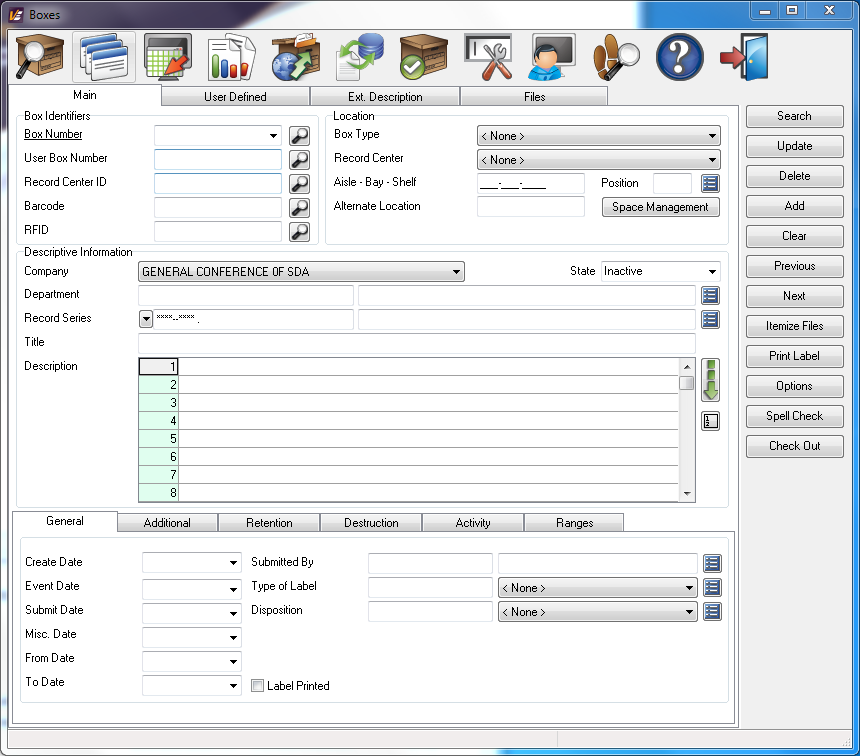 Box Number (Automatically Generated)
User Box Number
Department
Record Series
Title
Description
Location
Label Type
Disposition
Dates
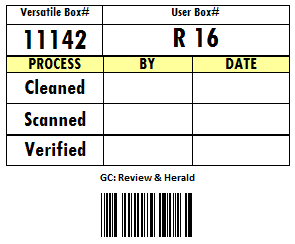 Sample Box Label
[Speaker Notes: Box is created in Versatile using the data provided on the form and user box number determined in the previous step. 
User Box number is determined by storage location
Label is generated for box with relevant data including Versatile Box Number and User Box Number (printed from Versatile).
Disposition examples: Scan to Digital, Toss, Shred
Record Series]
file/folder entry
Record Number (Automatically Generated)
Department
Title
Description
Record Series
Dates (Event, Creation, etc.)
Media Type
[Speaker Notes: Record series are units of files or documents arranged according to a filing system or kept together because they: Relate to a particular subject or function. Result from the same activity. Document a specific kind of transaction.]
Project Name
Sample Cover Sheet
Department Name
Description of Content
Record #
Record Series
QR Code
[Speaker Notes: Importance of Bar Code & QR Code
- Project Name and Department Name helps to organize scans]
Cleaning
DOCUMENT PREPARATION PROCESS
Bindings removed and files are prepared for scanning
[Speaker Notes: Bindings removed and files are prepared for scanning]
scanning
Files are scanned in Kodak Capture software with coversheet placed at the beginning of each file.
[Speaker Notes: Files are scanned in Kodak Capture software with coversheet placed at the beginning of each file.]
scanning – Industry Standards
DPI = Dots Per Inch
scanning – Guidelines for DIGITIZING Archival Photos
Archival Photos should be scanned at 600dpi in TIFF. If necessary, a JPG scan should be generated to facilitate online publishing.
The scan should be straight and have an even strip of space around the edges of the photo. We are scanning the object instead of merely the picture.
Relevant metadata should be added as available.
Scanning – File Types
Processing creates 2 types of files for each document
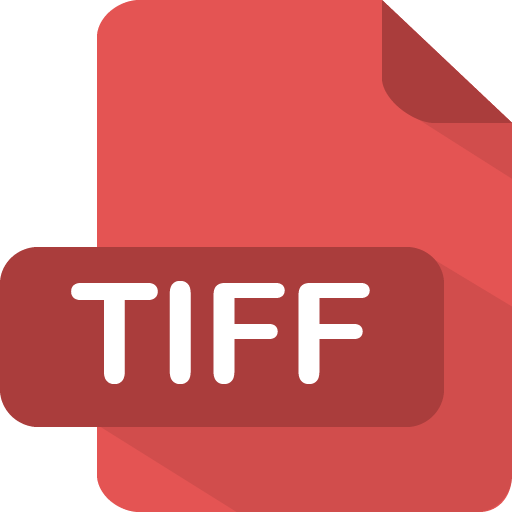 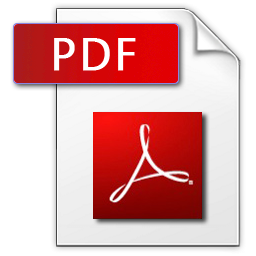 Widely Supported
No Compression
Stores a Collection of Images
Text Recognition
Smaller File Size
[Speaker Notes: TIFF – widely supported format
Flexible file format that handles images and data in a single file 
No Compression – image is in original high quality

PDFs for text recognition capabilities and facilitates easy transfer due to the file size. 

XML – Data about the document, used to facilitate the verification process.
TEXT – metadata about the document]
Scanning – USEFUL TOOLS
Kodak Alaris Capture Pro Software
[Speaker Notes: Files are scanned in Kodak Capture software with coversheet placed at the beginning of each file.]
scanning – Equipment
Production Scanners are classified typically by their capacity and scanning speed.
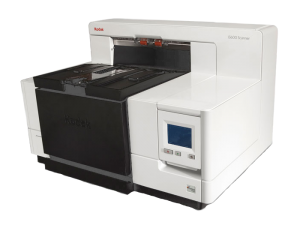 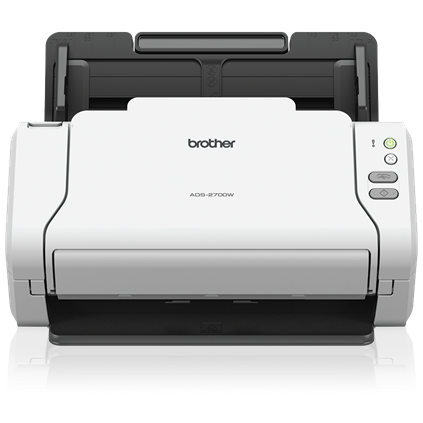 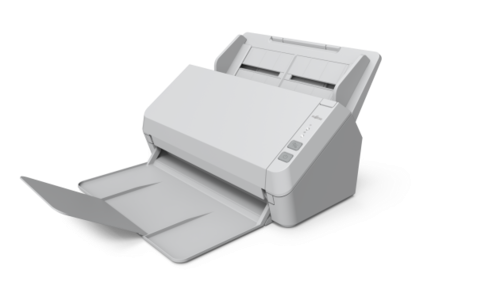 verification
Documents are verified against scans to ensure that all information was accurately captured.
[Speaker Notes: Documents are verified against scans to ensure that all information was accurately captured.]
store
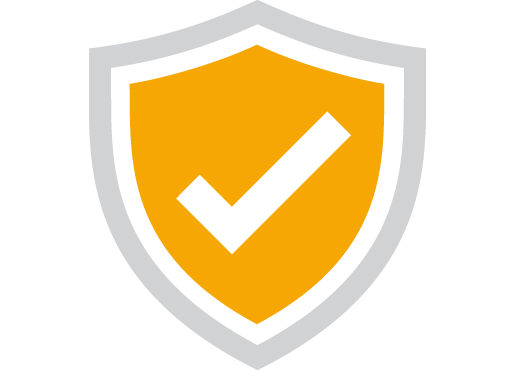 Secure Network Storage
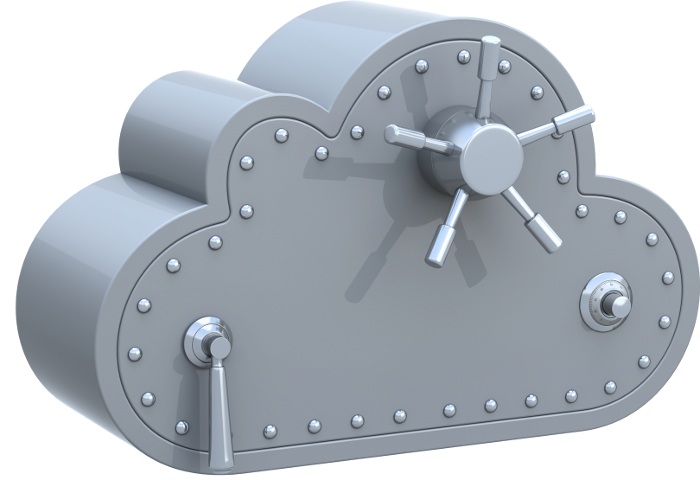 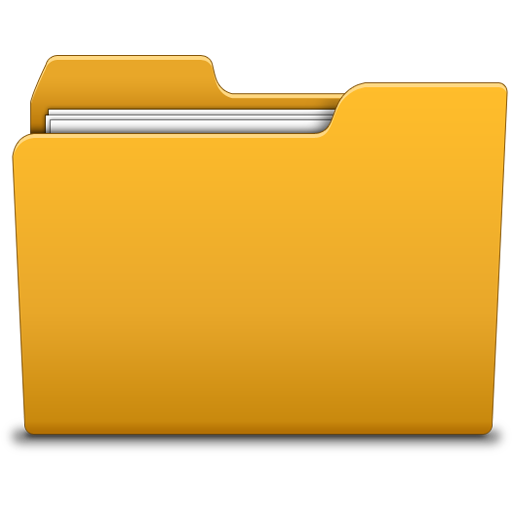 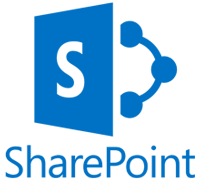 Offsite Backup
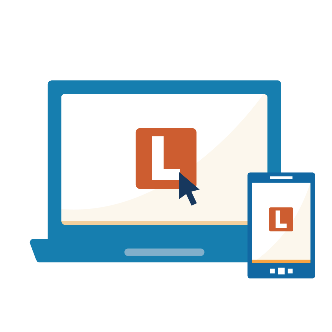 Laserfiche
[Speaker Notes: Files are then processed and transferred to a:
Secure Network Storage
SharePoint Collection
Laserfiche Repository
Off Site Backup]
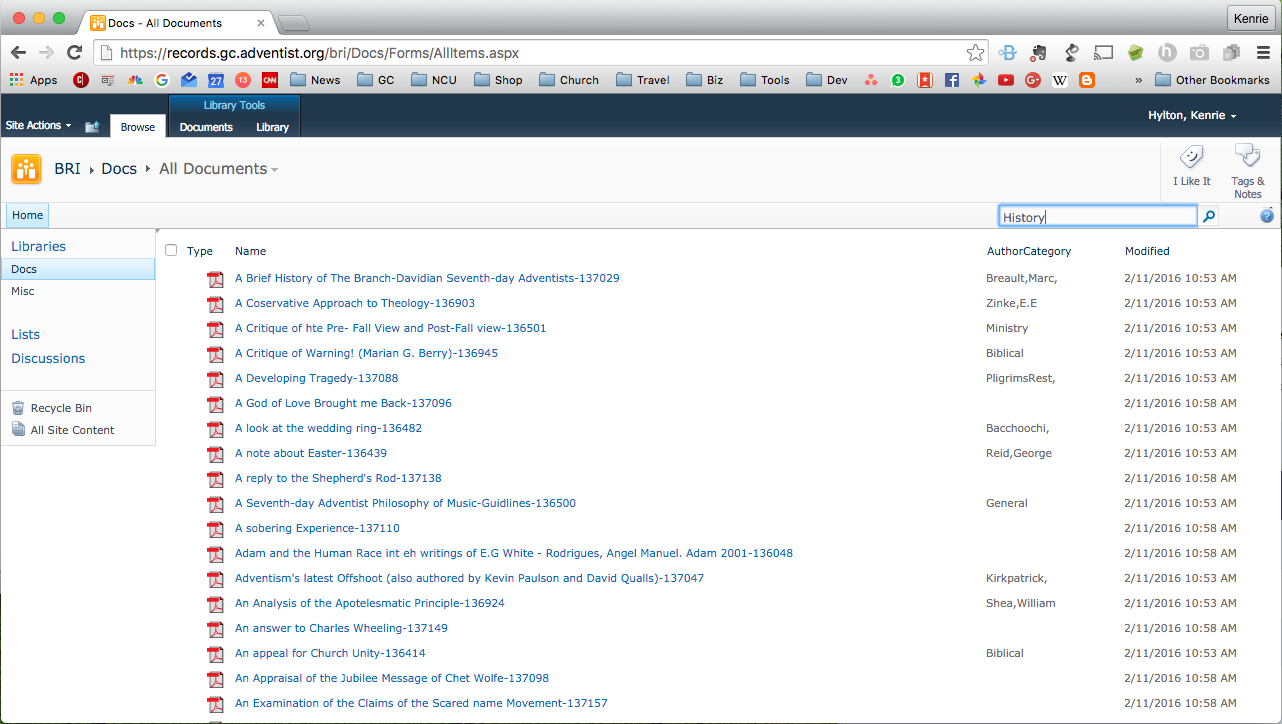 Search
Sort & Filter
[Speaker Notes: OCR – Optical Character Recognition is run on all PDF documents, therefore a search can be done not only for the title but for text in the content itself.]
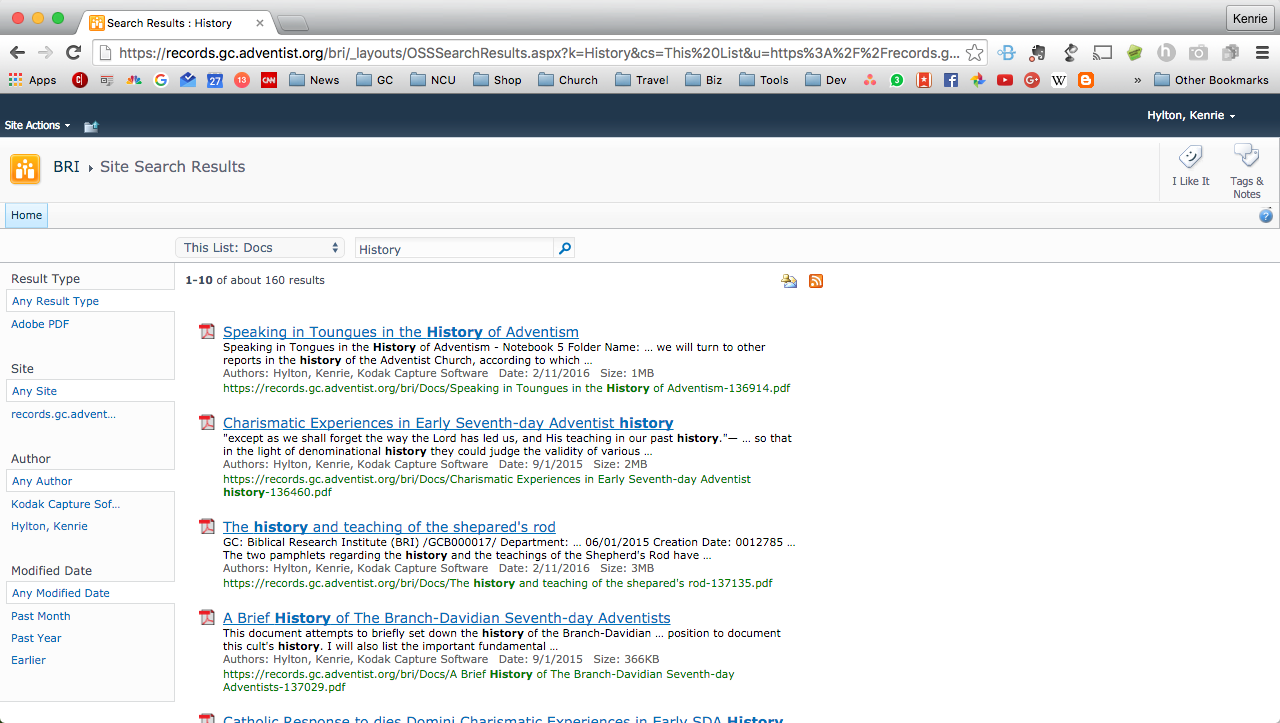 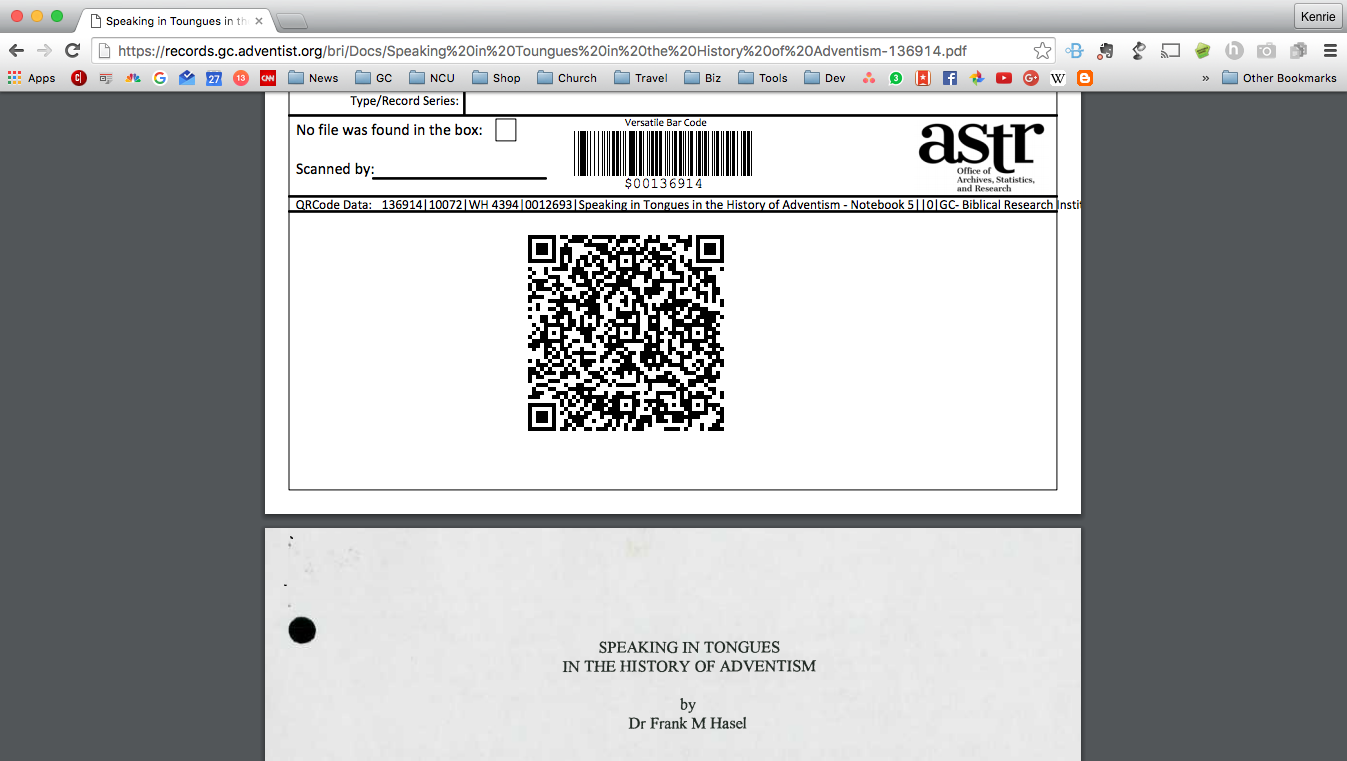 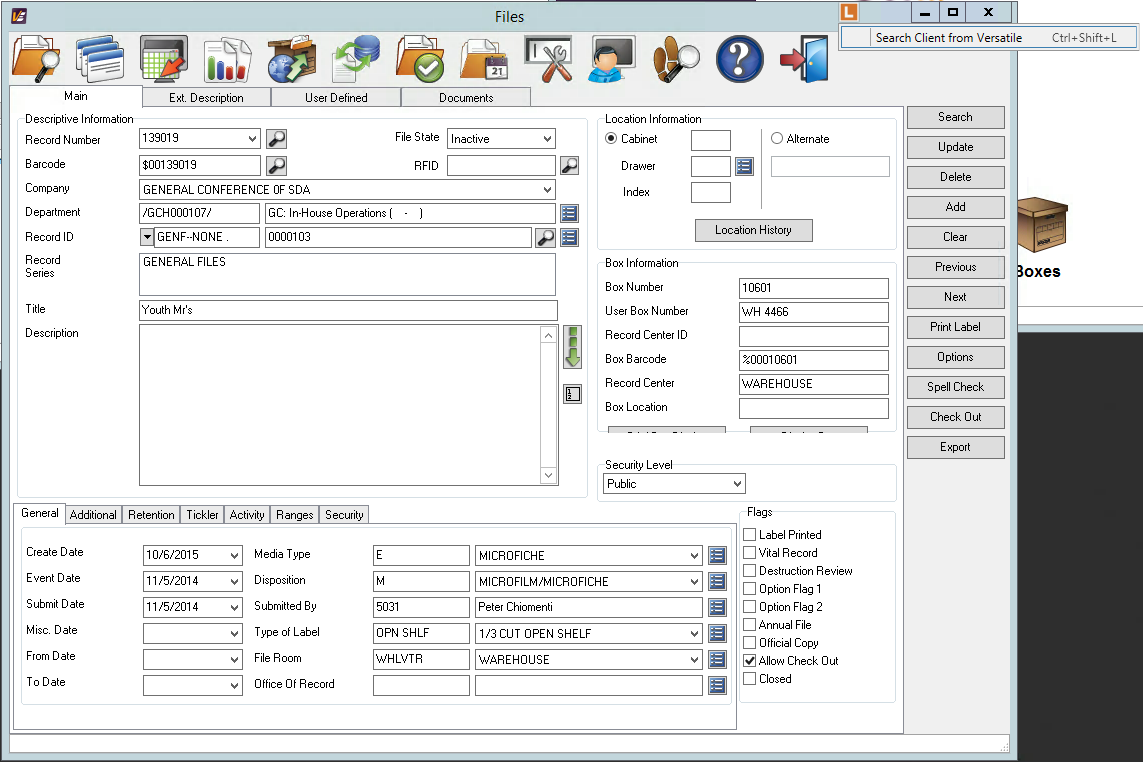 Laserfiche Integration
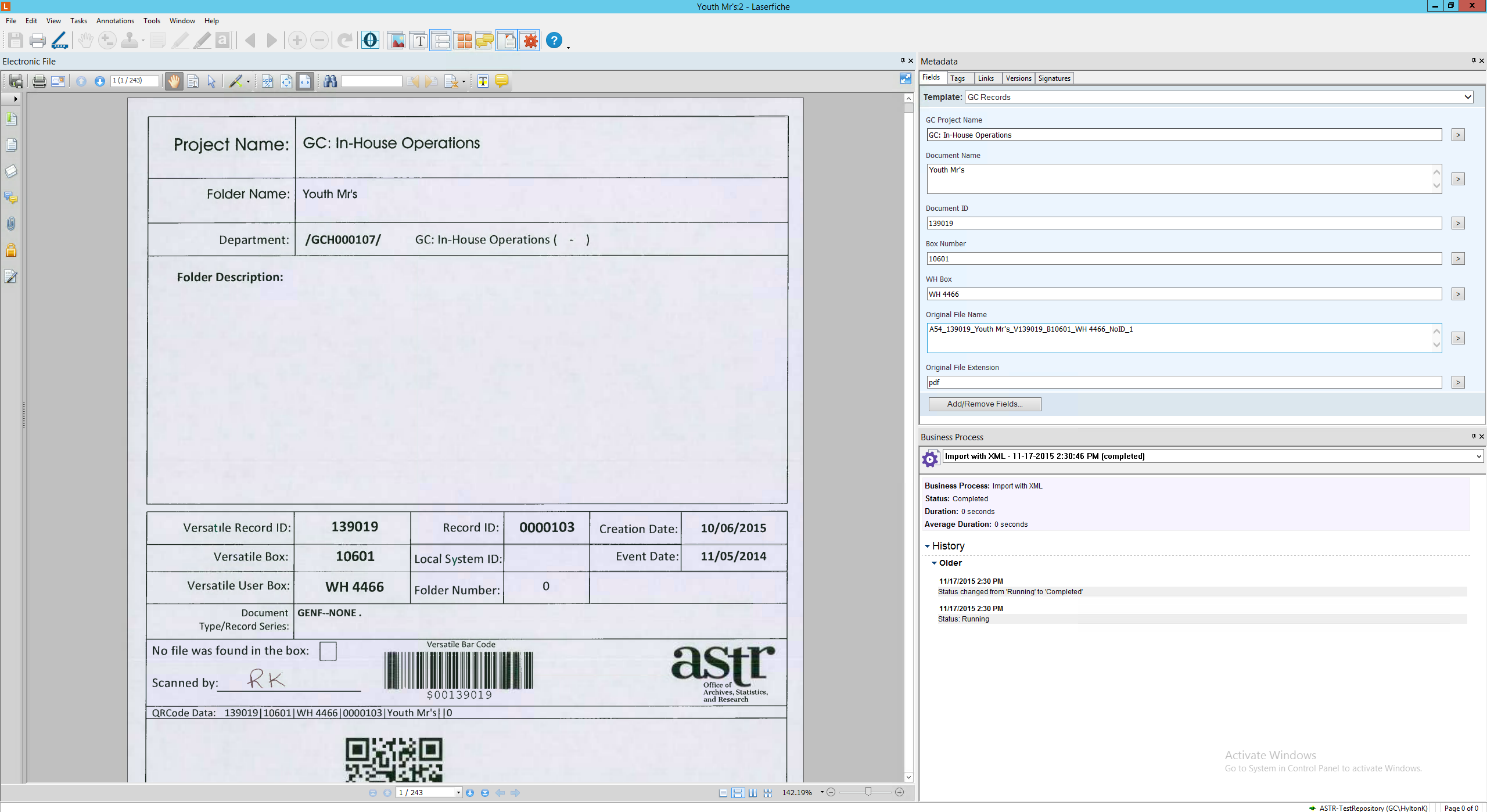 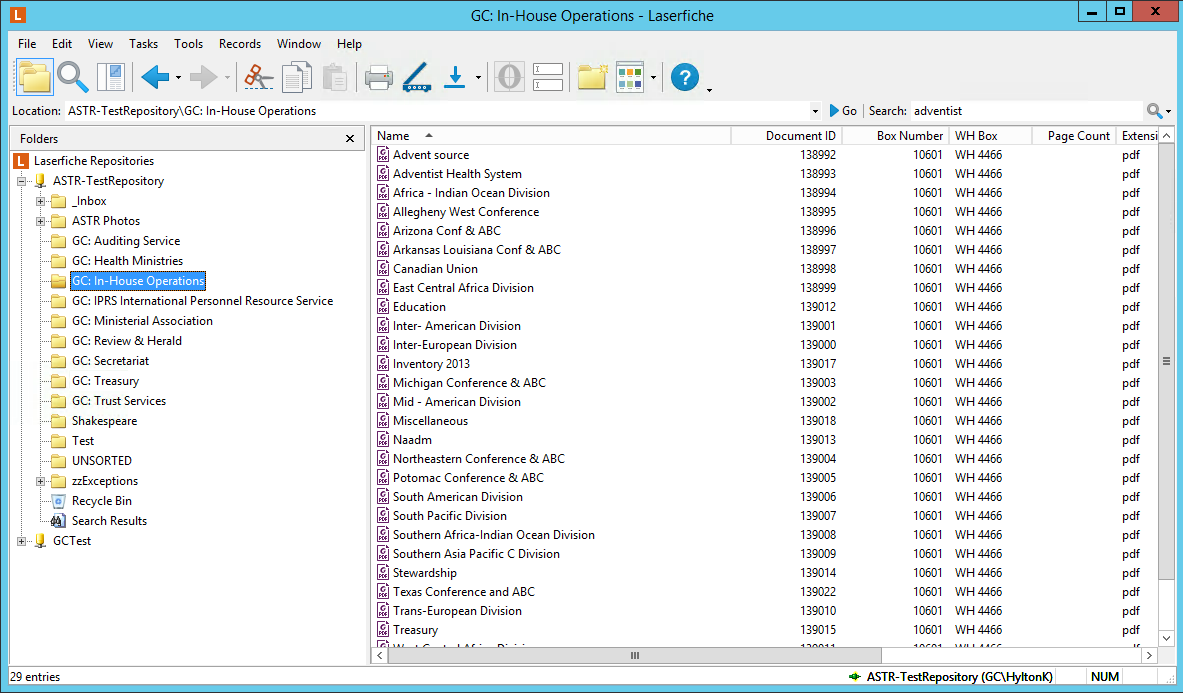 QUESTIONS
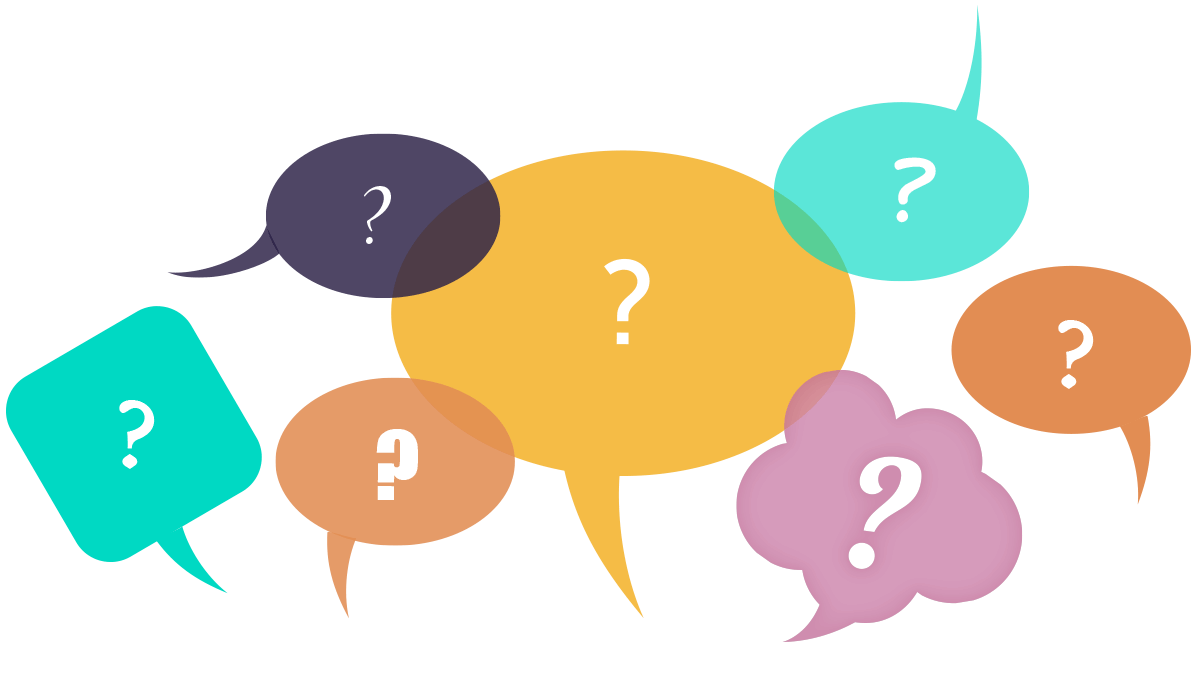